Un assetto Moodle per l’esame online di un corso di programmazione
F. Cardone, S. Rabellino, L. RoversiDipartimento di Informatica, Università di Torino{felice.cardone,sergio.rabellino,luca.roversi}@unito.it
Il contesto
Il corso di Programmazione 1 è collocato al primo semestre del primo anno del Corso di Laurea Triennale in Informatica presso il Dipartimento di Informatica dell’Università di Torino. 
Viene svolto in parallelo a corsi di Matematica Discreta e Logica e di Calcolo Matriciale e Ricerca Operativa, nei quali vengono fornite agli studenti le basi della combinatoria, la manipolazione dei connettivi logici classici e dei quantificatori, con il principio di induzione nelle sue varie forme, e le principali operazioni su matrici con le relative tecniche di manipolazione.
Il linguaggio di riferimento per il corso è Java.
L’insegnamento consiste di 48 ore di lezioni frontali, esercitazioni libere (12 ore) ed un Laboratorio (30 ore).
I contenuti
prima parte, discorsiva e generale, sul pensiero computazionale 
struttura della memoria e assegnamento; 
controllo strutturato;
metodologia di dimostrazione di correttezza attraverso invarianti di ciclo (interazioni con il corso di Matematica Discreta e Logica per il Principio di Induzione);
metodi, in particolare metodi ricorsivi con altre occasioni di applicazione del Principio di Induzione.
programmazione su array, anche multipli (interazioni con il corso di Calcolo Matriciale).
Valutazione dell’apprendimento
Oltre ad attività individuali di autovalutazione mediante quiz somministrati attraverso Moodle, l’esame consiste di quattro tipi d’esercizi:
programmazione iterativa su array e matrici;
programmazione ricorsiva su array 
uso di un parametro numerico per delimitare segmenti iniziali, segmenti finali, o partizioni nel caso di ricorsione dicotomica;
correttezza di un metodo iterativo o ricorsivo assegnato
applicazione guidata del Principio di Induzione 
corretta formulazione del caso base e del passo induttivo, con le relative giustificazioni.
descrizione della gestione dello stack, dello heap durante l’esecuzione di un programma, spesso contenente uno o due metodi ricorsivi.
Valutazione dell’apprendimento in DaD
Prova svolta in remoto direttamente su una istanza Moodle.
Esercizio sulla dimostrazione di correttezza: testo della dimostrazione con lacune da riempire scegliendo opzioni presentate da un menu a discesa (meglio non usare gapfill)
Valutazione dell’apprendimento in DaD
Prova svolta in remoto direttamente su una istanza Moodle.
Esercizio sulla dimostrazione di correttezza: testo della dimostrazione con lacune da riempire scegliendo opzioni presentate da un menu a discesa (meglio non usare gapfill)
Esercizio sulla gestione della memoria: domanda a risposte multiple rivolte ai dettagli della gestione dei riferimenti, dei punti di rientro e dei valori comunicati tra i vari record di attivazione sulla pila.
v
u
Valutazione dell’apprendimento in DaD
Prova svolta in remoto direttamente su una istanza Moodle.
Esercizio sulla dimostrazione di correttezza: testo della dimostrazione con lacune da riempire scegliendo opzioni presentate da un menu a discesa (meglio non usare gapfill)
Esercizio sulla gestione della memoria: domanda a risposte multiple rivolte ai dettagli della gestione dei riferimenti, dei punti di rientro e dei valori comunicati tra i vari record di attivazione sulla pila. 
Esercizi che richiedono lo sviluppo di codice Java e perciò anche la possibilità di compilazione: estensione con CodeRunner
Moodle + CodeRunner
CodeRunner è un plugin per Moodle che aggiunge un tipo di domanda «adaptive» che richiede allo studente di scrivere un programma ed eseguirlo (https://coderunner.org.nz/).
La valutazione della domanda può essere automatizzata sulla base del risultato dell’esecuzione.
Il plugin si avvale di un server dedicato in cui viene realizzato un ambiente protetto e sicuro (chiamato sandbox) entro cui ciascuno studente esegue – sempre attraverso Moodle – il proprio codice.
u
v
w
x
y
z

Moodle + CodeRunner
CodeRunner è un plugin per Moodle che aggiunge un tipo di domanda «adaptive» che richiede allo studente di scrivere un programma ed eseguirlo (https://coderunner.org.nz/).
La valutazione della domanda può essere automatizzata sulla base del risultato dell’esecuzione.
Il plugin si avvale di un server dedicato in cui viene realizzato un ambiente protetto e sicuro (chiamato sandbox) entro cui ciascuno studente esegue – sempre attraverso Moodle – il proprio codice.
Con opportune configurazioni, è possibile aggregare diversi server in modalità cluster (round-robin) al fine di supportare numeri significativi di domande/esami contemporanei.
Moodle + CodeRunner
Nella nostra configurazione, sono utilizzati 4 server (che Code Runner chiama Jobe Server) a supporto di Code Runner e sono stati erogati fino a 400 esami in contemporanea in modo efficace.
Moodle + CodeRunner
Architettura logica di Code Runner
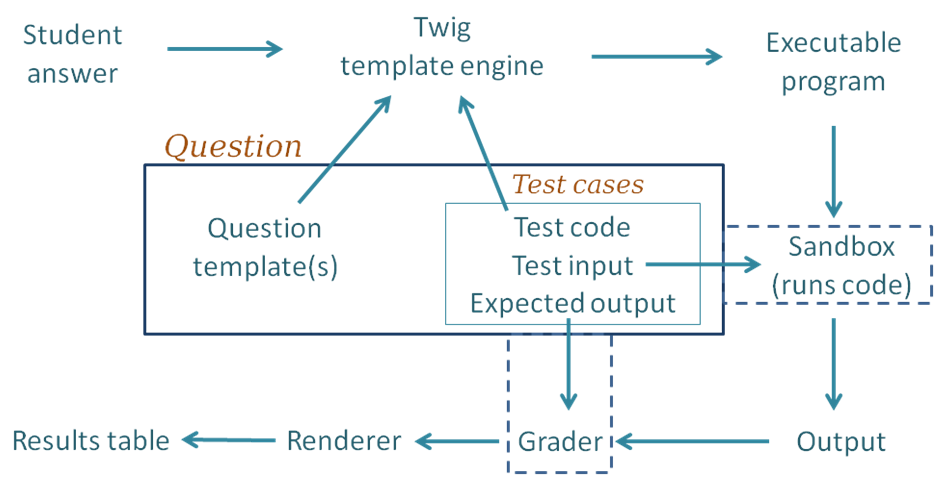 Valutazione dell’esperienza DaD
Le lezioni in remoto facilitano la comunicazione di contenuti dettagliati, quando gli studenti sono molti o le aule non sono adatte;
le registrazioni ed i video permettono la fruizione asincrona delle lezioni, senza perdita significativa del contesto;
interazione con gli studenti poco flessibile;
necessità di precauzioni in sede di esame online (p. es., proctoring)

🤔 Non sappiamo ancora come viene percepita la DAD da studenti disabili:
necessità di migliorare il grado di accessibilità del materiale didattico
Grazie!